HW-260T
Windows Certification: improvements to the logo program Windows Certification: ロゴ プログラムの改善
Oscar Koenders
Principal Group Program Manager
Microsoft Corporation
免責事項
本プレゼンテーション (以下、本書) で提供されている情報は、本書が発表された時点における Microsoft の見解を述べたものです。市場ニーズの変化に対応する必要があるため、本書は記載された内容の実現に関する Microsoft の確約とはみなされないものとします。また本書に記載された情報の正確さについて、保証するものではありません。
本書は情報の提供のみを目的としており、明示または黙示に関わらず、本書について Microsoft はいかなる保証をするものでもありません。
本書に記載されている機能名や用語の日本語訳は、あくまでも暫定的なものであり、将来変更される可能性があります。
アジェンダ
Windows 7 ロゴで学んだ教訓
Windows 8 の目標とイニシアチブ
Certification 取得に向けて

理解していただきたいこと
Certification プログラムの方向性
Windows 8 への準備
Thank You!
パートナーからのフィードバック
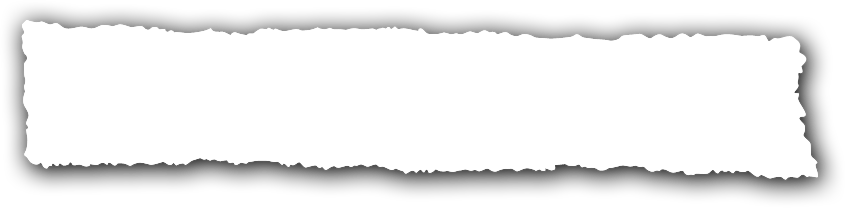 DTM ドキュメントがお粗末きわまりありません
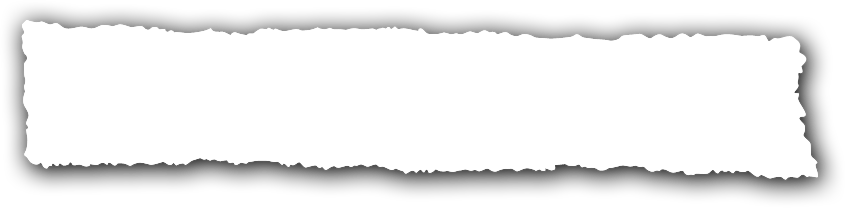 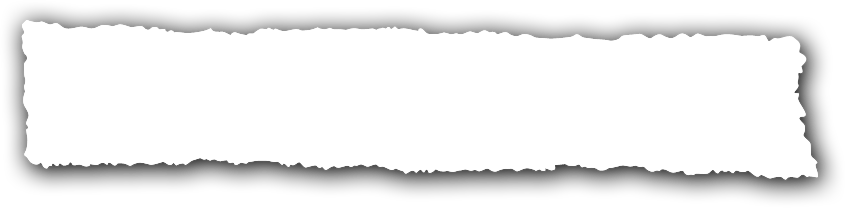 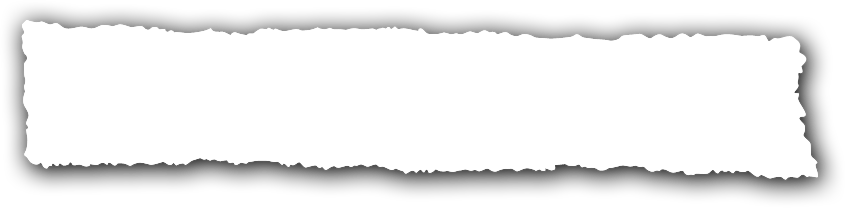 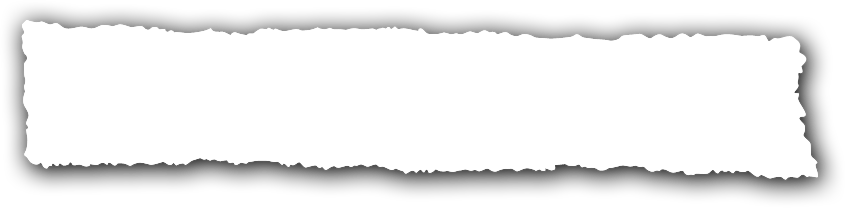 柔軟性や準拠のガイドラインという点で、もっとエンド ユーザー主導のプログラムにした方がよいと思います
マイクロソフトが新たに追加した DTM というツール セットは、これまでないほど複雑で使いにくいシステムです
今や要件はオンライン化されていて、いつ変更されてもおかしくありません。変更があっても、通知もなければログ ファイルの提供もありません
新しく追加されるテスト ケースについて、マイクロソフトはきちんと通達しているとは言いがたい状況です
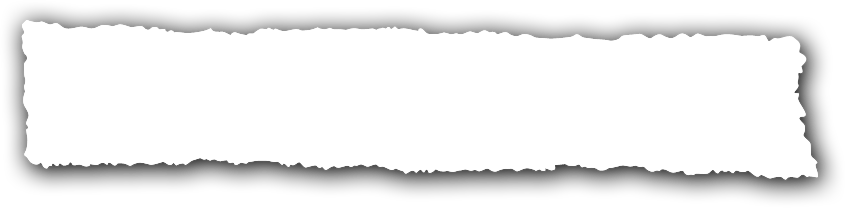 マイクロソフトにとって本当に重要な要件については、検証方法を文書にまとめてほしいです
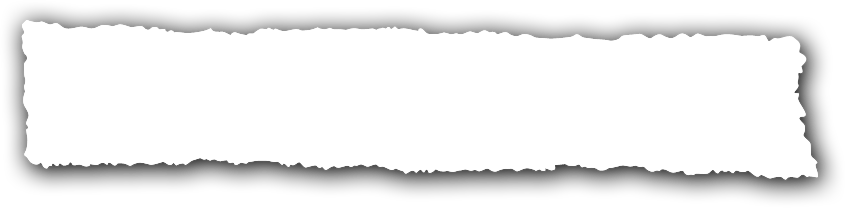 Windows ロゴ プログラムの目的がユーザーにきちんと理解されているとは思えません。ロゴは品質を表すものです。単に Windows がインストール済みであることではなく、システムが認証されていることを証明するものであるべきです
出典: マイクロソフトの依頼によって実施された Gartner の調査 (2009 年秋)
お客様からのフィードバック
ロゴについて、66% のお客様が「高品質なユーザー エクスペリエンス」を表すものであってほしいと回答
「ロゴは何を表すものであるべきとお考えですか?」という質問への回答マイクロソフトの依頼によって実施された Gartner の調査 (2009 年)
Windows Certification プログラムの目標
エンド ユーザーと開発者に対する、優れたエクスペリエンスの提供
Certification エクスペリエンスの最適化 
さまざまな高品質の製品をタイムリーに提供
エンド ユーザーのシナリオを基盤として、エンド ユーザーと開発者に対して優れたエクスペリエンスを提供
Windows 7 ロゴ プログラムの基盤
要件
テスト
SYSFUND
DISPLAY
DEVFUND
STORAGE
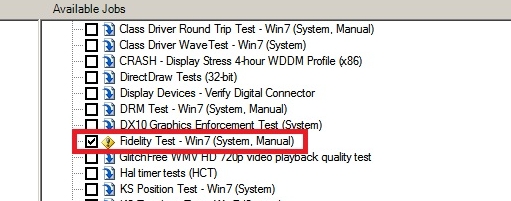 0001
0002
….
0001
0002
….
0001
0002
….
0001
0002
….
Windows 8 Certification プログラムの基盤
テスト
ユーザー シナリオ
機能
要件
例: ビデオ チャット
テスト
ユーザーシナリオ
機能
H.264 のサポート 
すべての内蔵カメラで 720p 30 fps をサポート
スムーズなオーディオ (複数のオーディオ/ビデオ ストリームをサポートする場合)
ストリーミング ビデオ
ストリーミング オーディオ
USB
コマ飛びのない HD ビデオ再生
H264 AVC ペイロード ベース
音飛びのないオーディオ
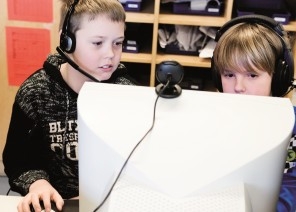 要件
例: HD ビデオの視聴
テスト
ユーザー シナリオ
機能
スムーズな HD ビデオ再生
スムーズなオーディオ (複数のオーディオ/ビデオ ストリームをサポートする場合)
ビデオ再生
オーディオ
コマ飛びのない HD ビデオ再生
音飛びのないオーディオ
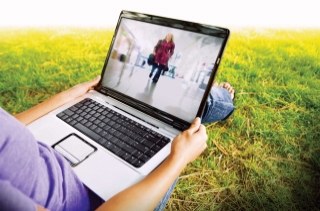 要件
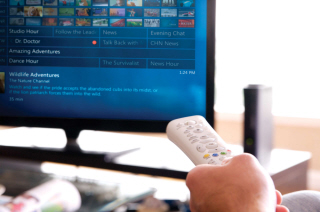 ユーザー シナリオを基盤とすることによるメリット
お客様が求めるエクスペリエンスを備えた革新的な製品を開発できる
アプリやハードウェアの開発に、予測しやすく一貫性のあるエクスペリエンスを活用できる
ツールの改良による、Certification エクスペリエンスの最適化
Windows Logo Kit 1.6
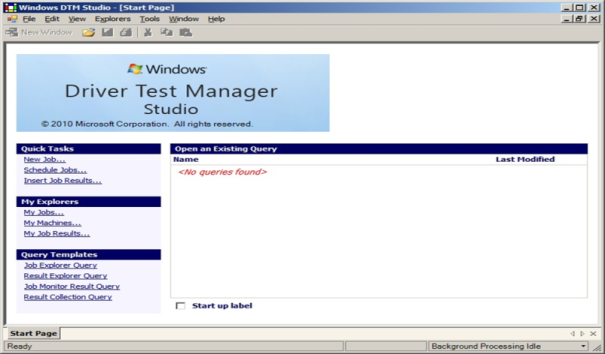 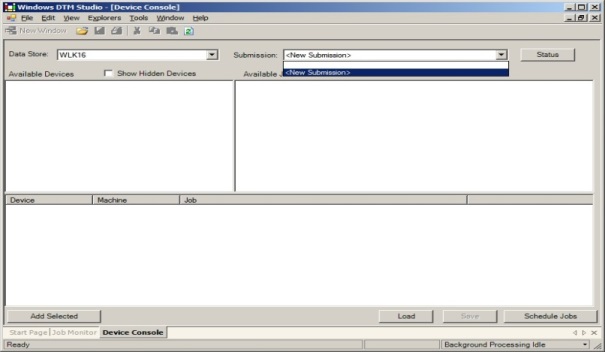 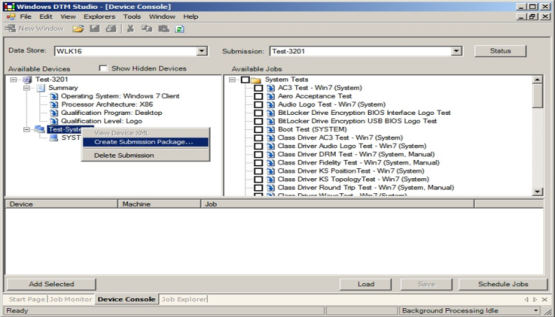 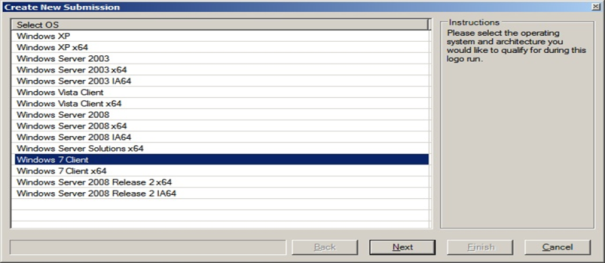 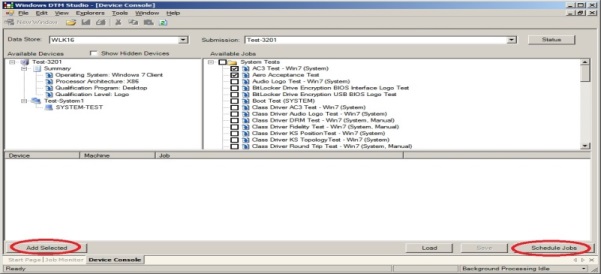 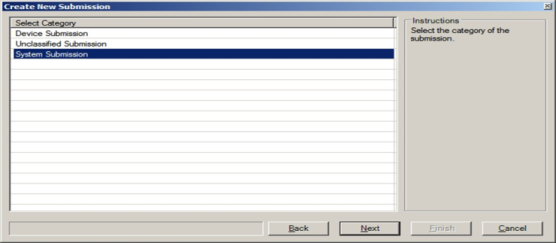 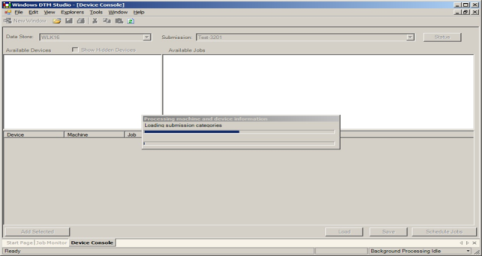 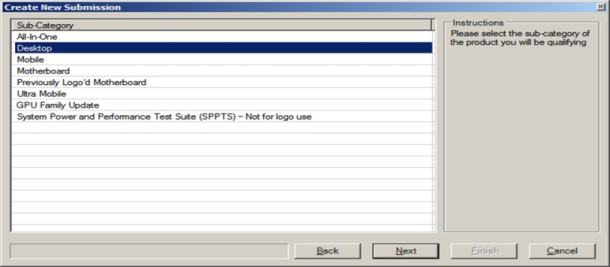 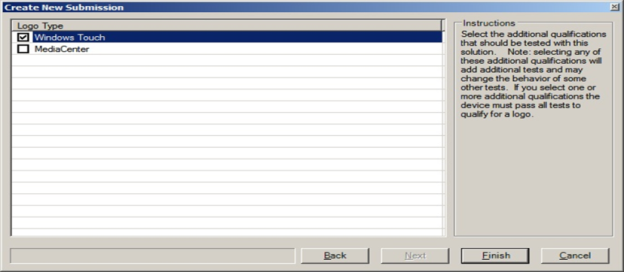 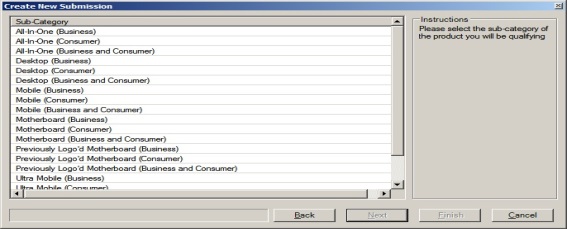 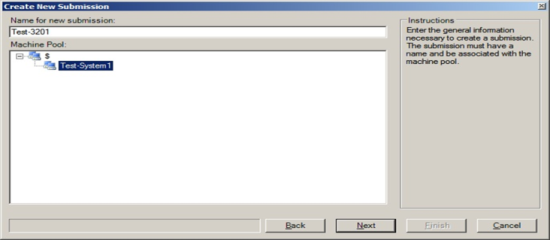 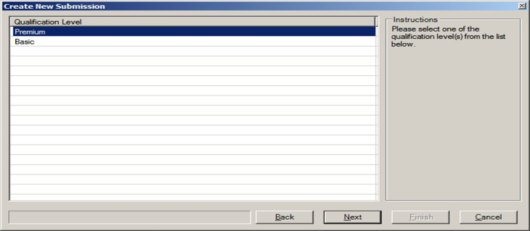 Windows Hardware Certification Kit
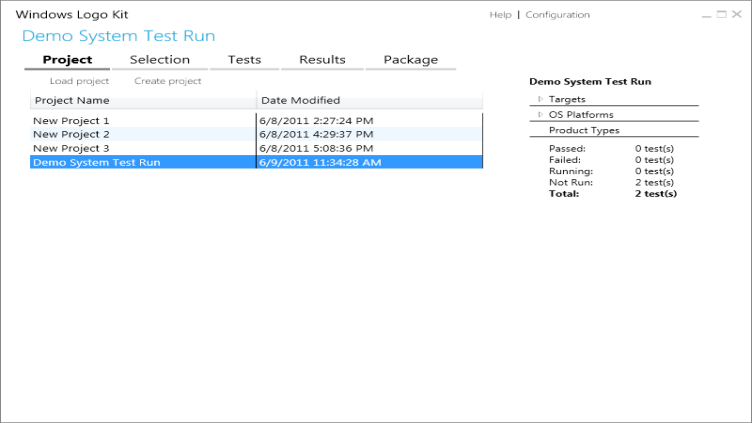 新しいユーザー インターフェイス 
シンプルなワークフロー 
強力なオートメーション機能
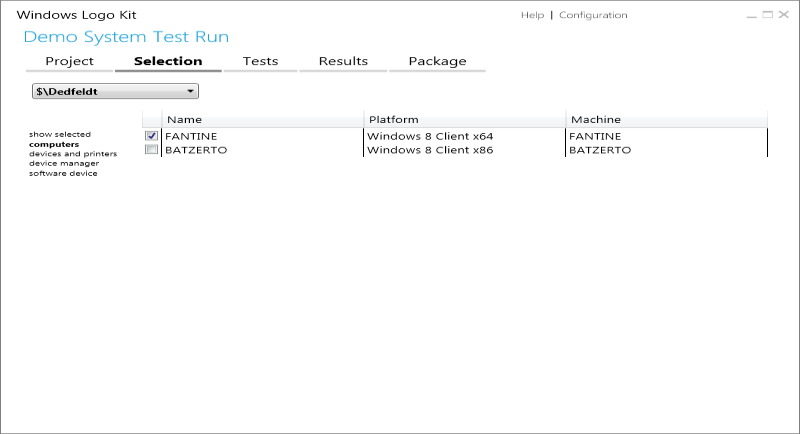 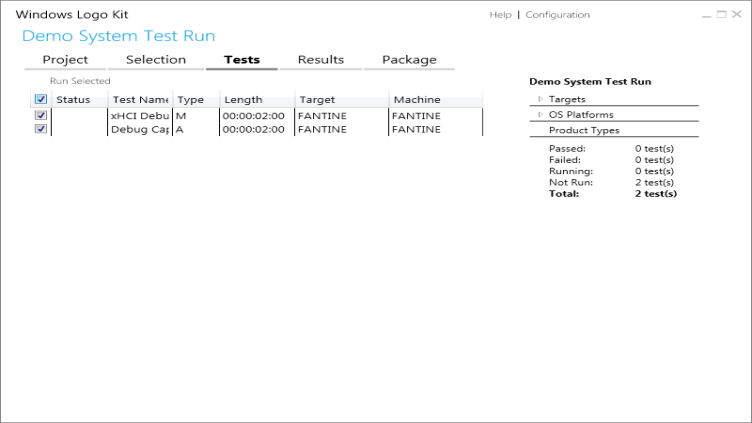 Windows に関する情報を 1 か所で入手
デベロッパー センター には、Windows のあらゆる情報が集約されています (Certification を含む)
プログラムの詳細
要件
キット
申請、ドライバーの配布、遠隔測定…
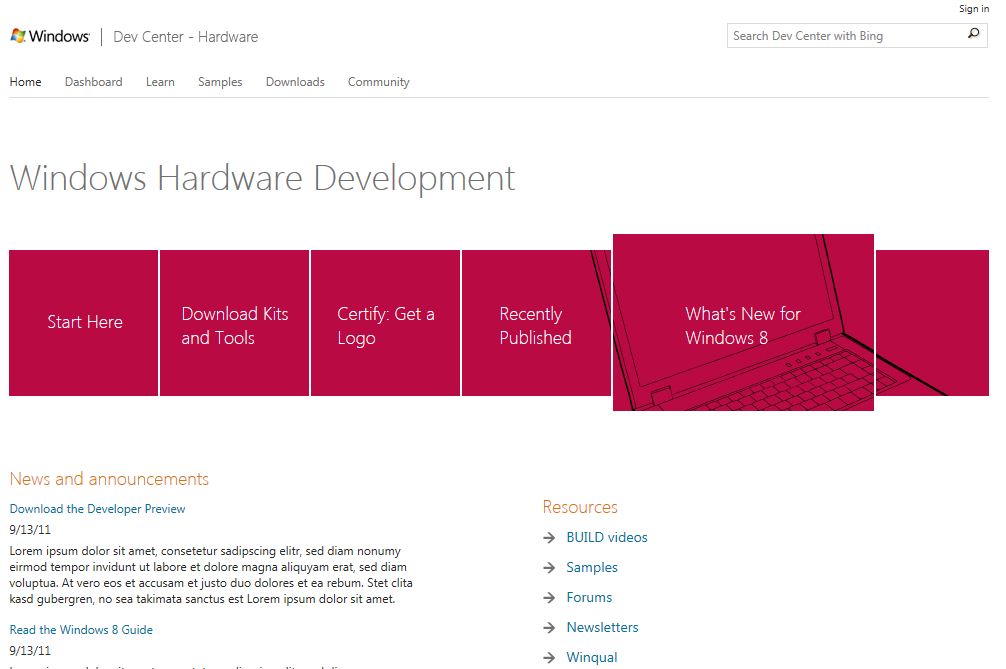 ツールの改良によるメリット
トレーニング時間の大幅な短縮
テスト期間の大幅な短縮  (1 回ですべての機能をテスト)
定義済みテストのカテゴリを廃止
機能に関する総合的なテスト
Windows リリースとの同期により、さまざまな高品質の製品をタイムリーに提供
Windows との同期
Windows に同期したタイミングで、要件およびテストをリリース
Windows 8 の発売に備えて、RTM よりも前に各種ツールを提供
同期によるメリット
変更の追跡ではなく、技術革新と品質向上に注力できる
自社開発製品と Windows の革新技術がもたらすパワーが増幅される
まとめ
Windows Certification プログラム
目標
イニシアチブ
エンド ユーザーと開発者に対して優れたエクスペリエンスを提供
Certification エクスペリエンスの最適化
さまざまな高品質の製品をタイムリーに提供
エンド ユーザー シナリオが基盤
ツールの改良
Windows との同期
Windows 8 Certification のための準備
今からベータ版まで
ベータ版から
Certification 開始まで
//BUILD で
トレーニングの開始
Certification に向けて、新しいキットで製品をテスト
要件とキット (HCK と ACK) の習得
フィードバックの提出
関連セッションへの参加
ハンズオン ラボの利用
テクノロジ別の  certification 要件の学習
関連セッション
[HW-659T] Certifying hardware with the Windows Hardware Certification Kit
[HW-665C] Windows Certification Program, process and tools
[HW-719H] (Lab) Experiencing the Windows Hardware Certification Kit
[APP-840H] (Lab) Hands on lab for Windows App Certification Kit
[SAC-932T] Windows Server 8 software and hardware certification
その他の参照リソースとドキュメント
Windows 8 Certification 要件 – プレビュー
Windows Hardware Certification Kit – プレビュー
ホワイトペーパー: Windows App Certification Kit の使用 (英語)
Windows Server 8 SW Certification 要件ドラフト (英語)
ハードウェア用 Windows ロゴ プログラム: 概要
Windows ハードウェア デベロッパー センター ダッシュボード (英語)
Windows ハードウェア デベロッパー センター
Windows デベロッパー センター
問い合わせ先: logofb@microsoft.com
thank you
Feedback and questions http://forums.dev.windows.com 
Session feedbackhttp://bldw.in/SessionFeedback
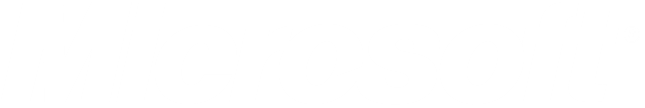 © 2011 Microsoft Corporation. All rights reserved. Microsoft, Windows, Windows Vista and other product names are or may be registered trademarks and/or trademarks in the U.S. and/or other countries.
The information herein is for informational purposes only and represents the current view of Microsoft Corporation as of the date of this presentation.  Because Microsoft must respond to changing market conditions, it should not be interpreted to be a commitment on the part of Microsoft, and Microsoft cannot guarantee the accuracy of any information provided after the date of this presentation.  MICROSOFT MAKES NO WARRANTIES, EXPRESS, IMPLIED OR STATUTORY, AS TO THE INFORMATION IN THIS PRESENTATION.